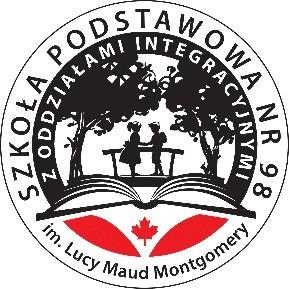 Dzieje się …w świetlicy
Gazetka świetlicowa nr 5
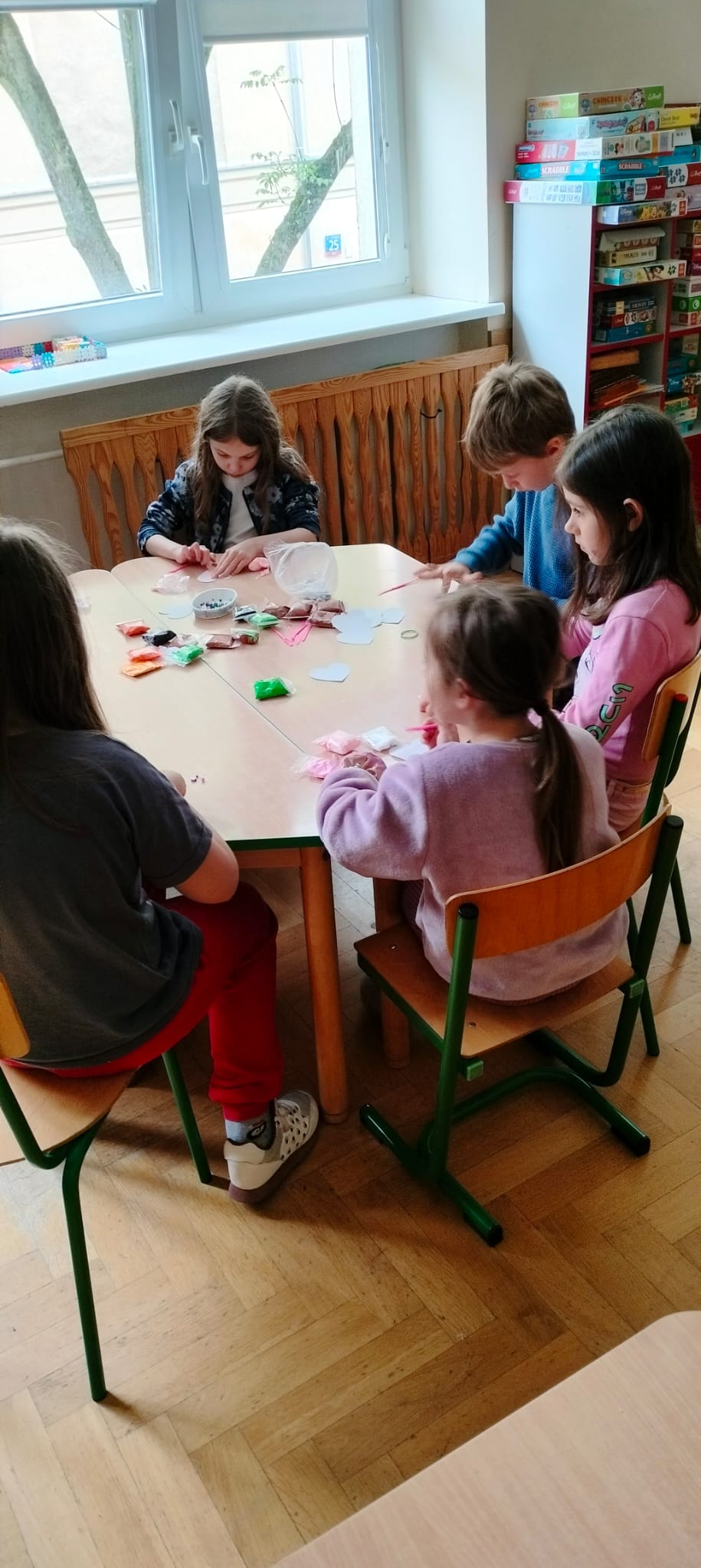 Czekając na wakacje!!!
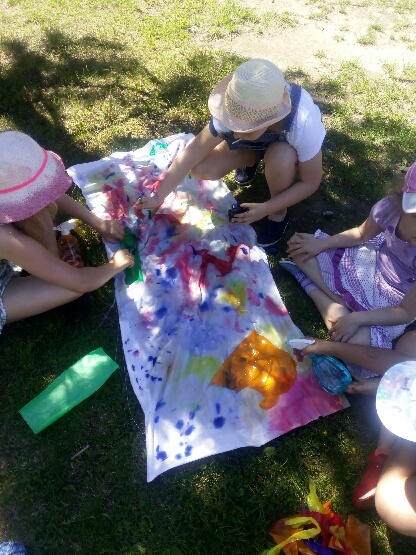 Zakończenie zajęć szachowych
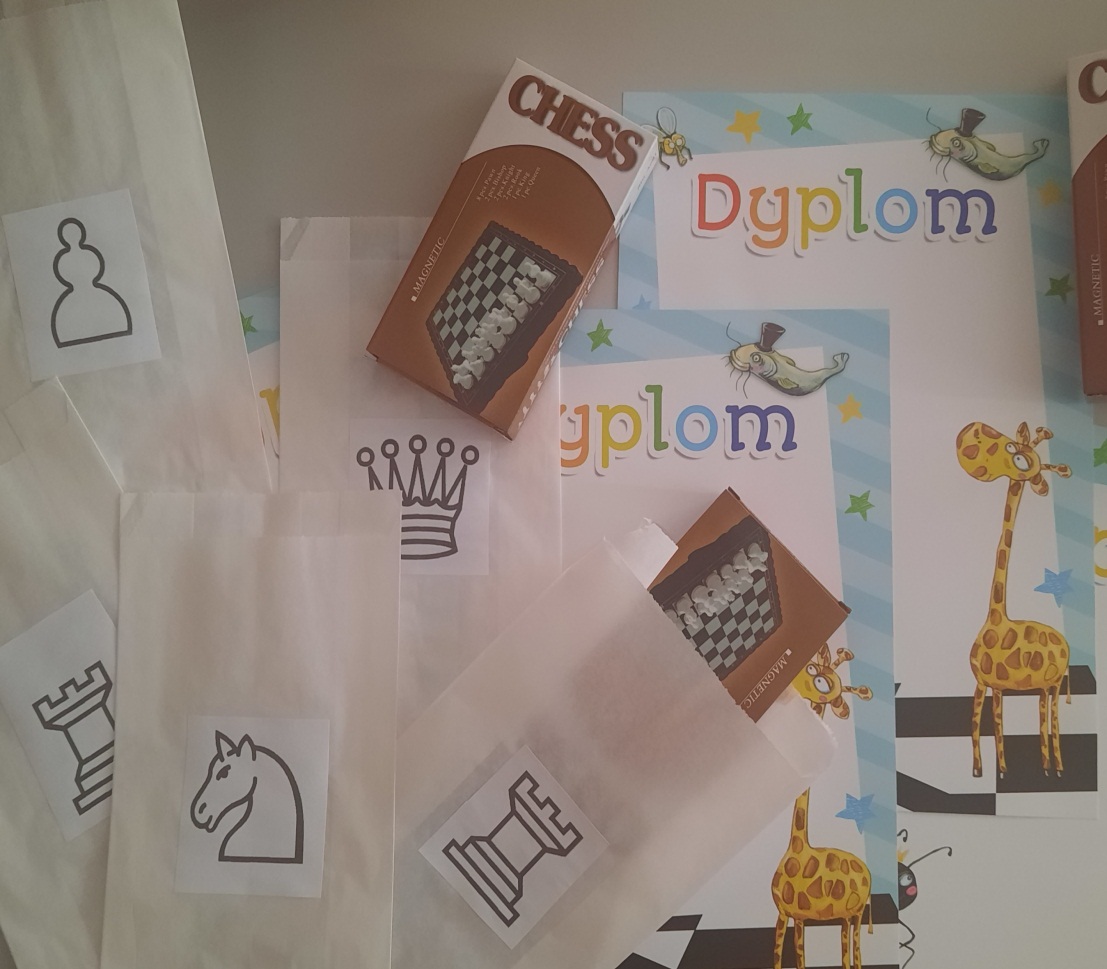 Podsumowanie projektu „Zdrowo jem, więcej wiem”
Grupa Marchewkowe Wzgórze
Podsumowanie projektu „Zdrowo jem, więcej wiem”
Grupa Marchewki Lucy
Do zobaczenia po wakacjach!
Dziękujemy za uwagę  